Подготовил воспитатель Сильченкова Н.В. 
п. Толмачёво
ГБУ ЛО «Толмачёвский ресурсный центр»
За весною приходит лето. Его ждали и люди, и растения, и животные. Летом солнце днем стоит высоко в небе, светит ярко и греет - становится жарко. День длится долго, ночи короткие, светлые.
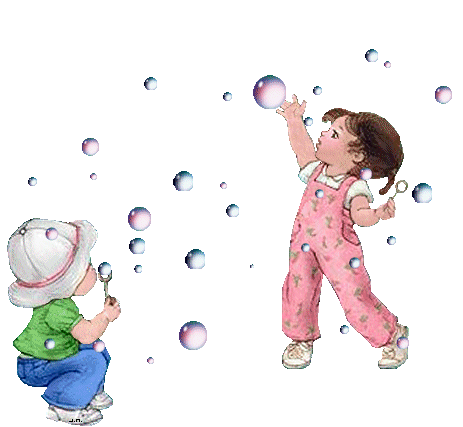 Нагревается вода в пруду, реке, озере, поэтому летом все с удовольствием купаются и загорают.
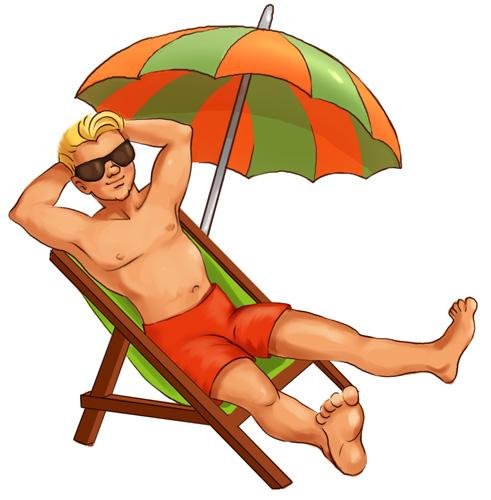 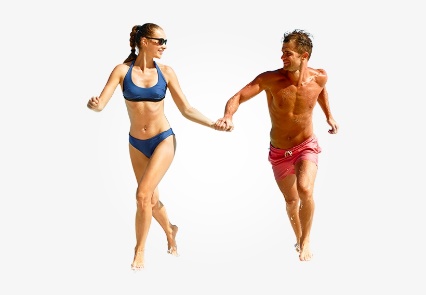 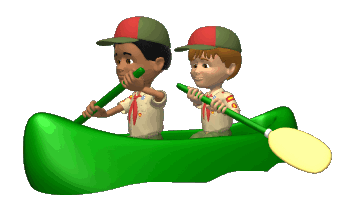 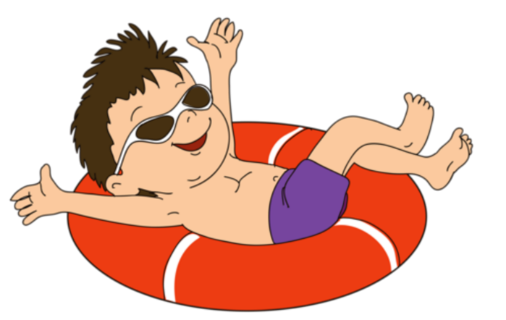 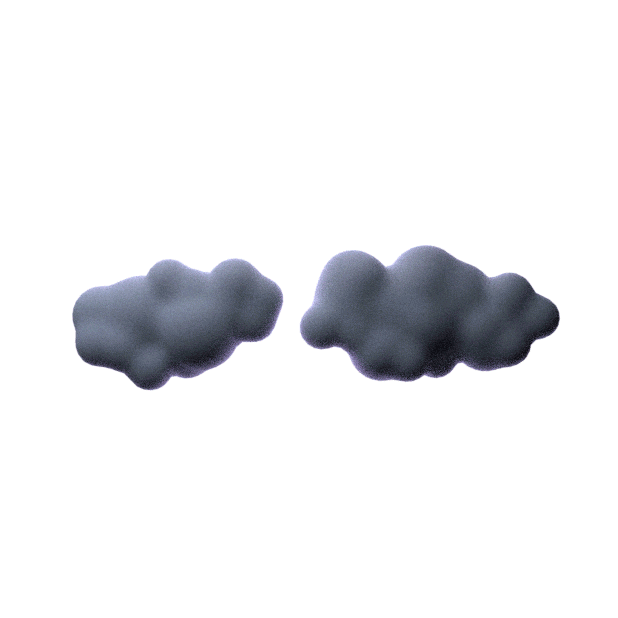 Летом часто бывают грозы. Летние грозовые тучи состоят из бесконечного количества капелек воды, заряженных электричеством. Между двумя такими тучами проскакивает электрический заряд большой мощности. Это и есть молния.
После дождя, когда сквозь густую завесу облаков проглядывает солнышко, на небе появляется красивая семицветная радуга.
Летом можно увидеть много насекомых: бабочек, божьих коровок, мух, комаров, пчел, шмелей.
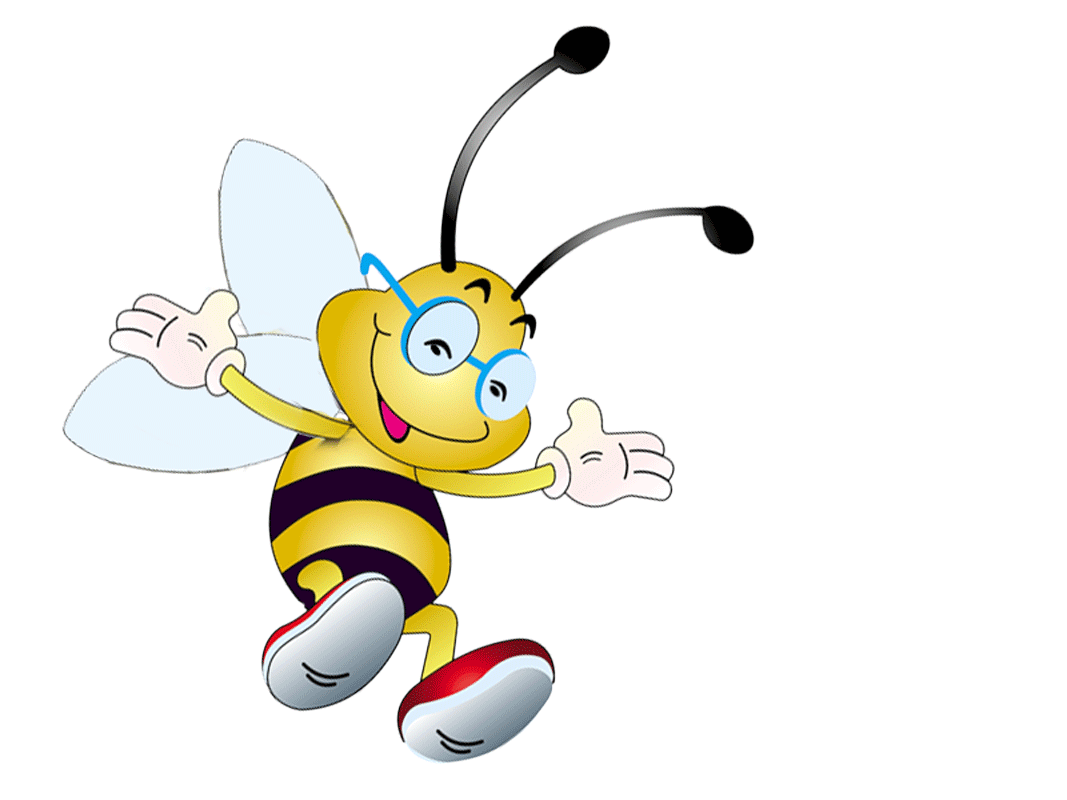 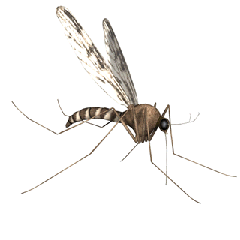 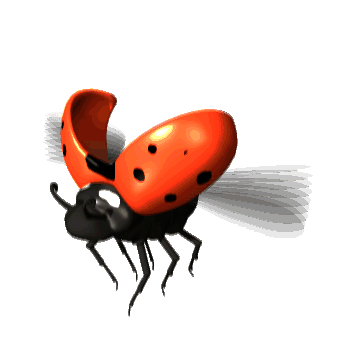 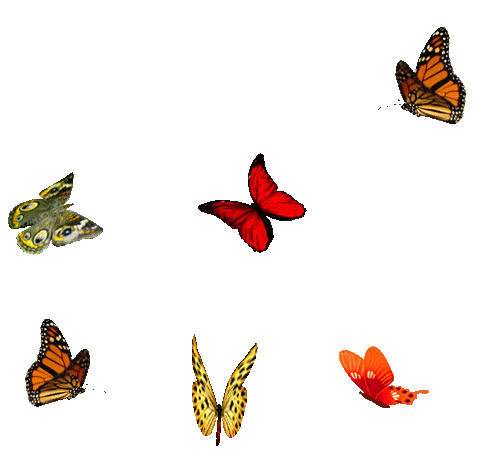 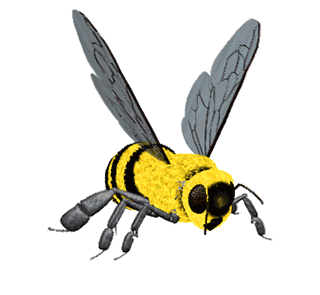 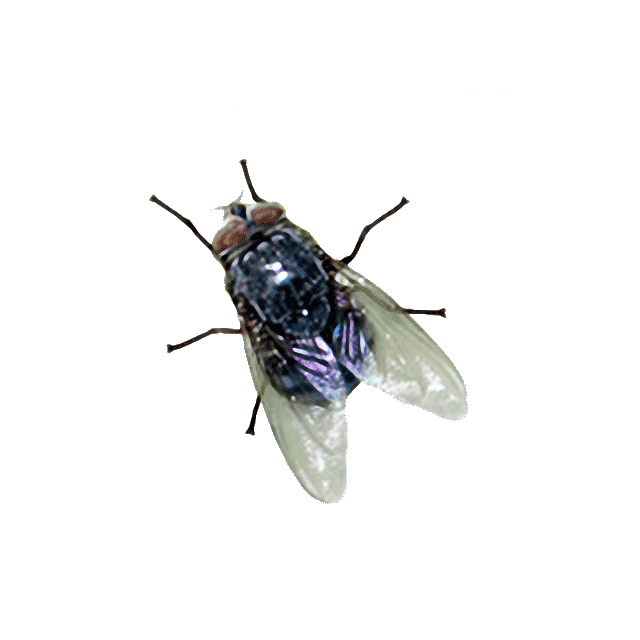 Собираясь в лес, необходимо правильно одеться. Одежда должна быть легкой, а обувь - высокой. Желательно чем- то прикрыть и шею. Ни в коем случае нельзя отправляться в лес в шортах, в майке без рукавов и без головного убора, поскольку укусы клещей очень опасны. Клещ опасен не только в лесу.
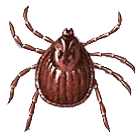 Летом люди ухаживают за посевами на полях и огородах.
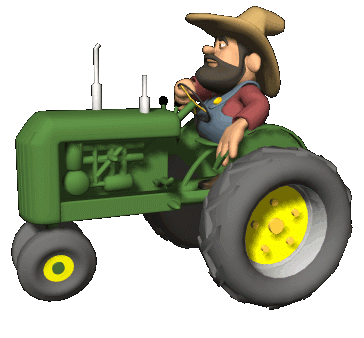 В это время года надо бороться с сорняками, насекомыми- вредителями, поливать и подкармливать растения, рыхлить почву.
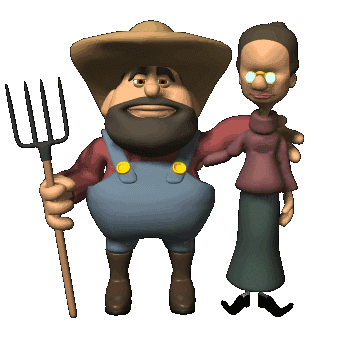 В огородах уже завиваются кочаны капусты, сочно разрастается морковь, зреют бокастые помидоры.
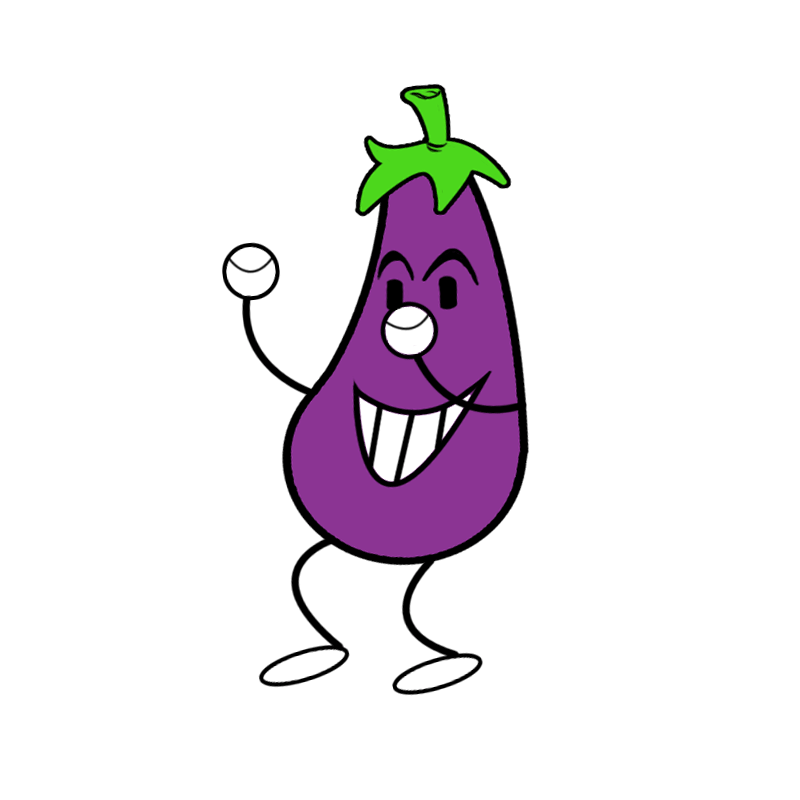 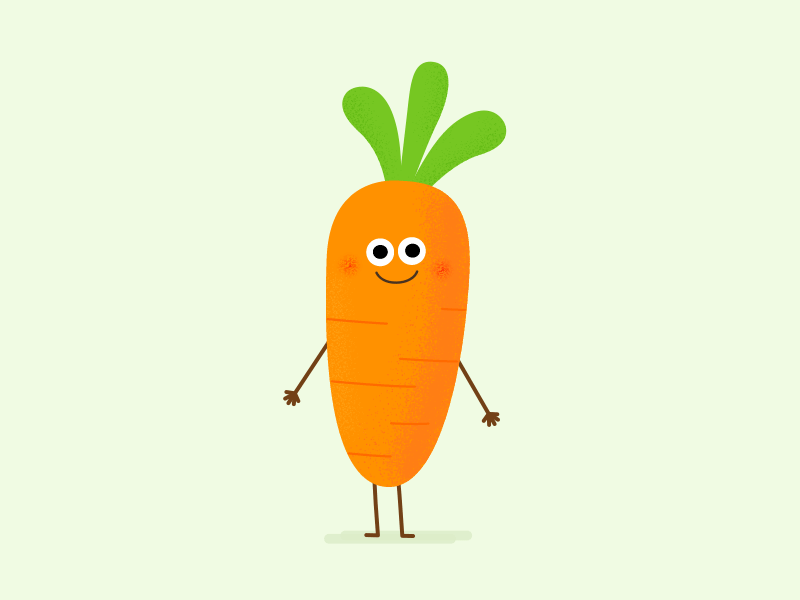 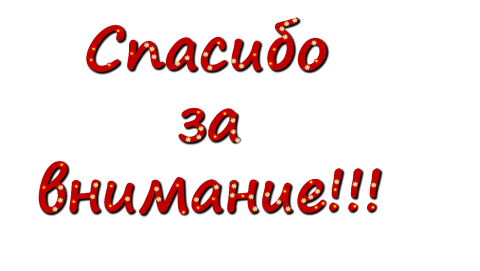 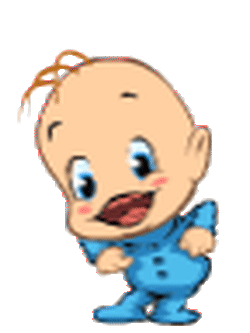